Эразмус+Программа Жан Моне
Информационный день
Национальный Офис Эразмус+ в Казахстане 

23 октября 2014 года
Erasmus+
[Speaker Notes: Dear Ladies and Gentlemen,

In my presentation I will focus on the main facts of the Jean Monnet call for proposals 2015]
Деятельность в рамках программы Жан Моне
Программа Жан Моне действует с 1989г. Цель - введение курсов по европейской интеграции в вузах.

Посвящена памяти Жана Моне (1888-1979гг.)

Программа Жан Моне продолжит свою деятельность как отдельное действие в рамках программы Эразмус+.

Управляется централизованно.
[Speaker Notes: But before,  I would like to recall briefly the origin the Jean Monnet Activities.
The Jean Monnet Action
Actually started when universities request in 1989 to facilitate the introduction of European integration studies in universities in the European Union member states.
1989-1992: Beginnings
The Jean Monnet Action “European Integration in University Studies” was launched as a European Commission project at the request of the universities in 1989, to facilitate the introduction of European integration studies in universities in the European Union member states by means of start-up subsidies. 
The Jean Monnet label was to promote the visibility and recognition of these teaching activities. From the outset, the Jean Monnet Action specifically targeted social science disciplines where Community developments were an increasingly important part of the subject studied, i.e. Community law, economics, political science and the history of the European construction process.
The first projects targeted, Jean Monnet Chairs, courses and modules, were set up in universities in 1990.
1993-2000: Consolidation and expansion
The Jean Monnet Action was extended in 1993 to Poland and Hungary, and in 1997 to the Czech Republic. Increasing interest in European studies in pre-accession countries and growing demand from students led the national authorities of these countries to request access to the Jean Monnet network, which was by this time well established in the member states.
In 2005 The Jean Monnet Action was provided with a legal basis by the European Parliament and became formally a Programme.
2007-2013: Lifelong Learning
The Jean Monnet Programme was integrated within the European Commission’s Lifelong Learning Programme in 2007. The six-year period 2007-2013 set a new direction for the programme which extended its activities to include support for associations of professors and researchers specialising in European integration, for Information and Research Activities and for the programme’s first multilateral action type, the Jean Monnet Multilateral Research Groups. It also introduced a new flat-rate funding system, set specific award criteria for the selection of new projects and reduced the contractual period for teaching activities. Over this period, the Jean Monnet Programme became increasingly multi-disciplinary and at the request of the European Parliament opens its doors to primary and secondary school teachers via the initiative “Learning EU @ School”.
2. Objectives
The Jean Monnet Programme was conceived at the end of the 1980s, a period of rapid development in the European construction process, with the Single European Act and the emergence of the single market.

Today, it continues to target the European citizen and to aim to enhance knowledge of European issues through teaching, reflection and debate.]
Всемирная сеть Жан Моне 1989 – 2014гг.
Участие 78 стран по всему миру
Более 800 вузов предлагают курсы в рамках учебных программ
Реализация более 4,200 проектов в области изучения европейской интеграции, участие  более 1,700 преподавателей, 
265,000 студентов ежегодно
[Speaker Notes: This is not a map of the cold war but it shows you all the countries, where Jean Monnet Activities take place since 1989;

The Jean Monnet Network is currently active in 78 countries on the five continents.

Over 800 universities offer Jean Monnet courses in their curricula

And more than 4200 projects in the field of European integration studies were funded, with the participation of over 1.700 Professors reaching around 265,000 students per year]
Коротко о программе Жан Моне
Направлена на исследования, связанные с Европейским Союзом. 
Общей целью программы является продвижение преподавания и исследования европейского интеграционного процесса в рамках различных дисциплин.
Конкретные цели:
Стимулирование преподавания и исследований, связанных с Европейским Союзом (ЕС)
Обучение студентов и молодых специалистов по дисциплинам, связанным с  ЕС
Усиление диалога между академической средой и политиками
[Speaker Notes: The Jean Monnet Activities are designed to:
increase knowledge about European integration by promoting teaching, research and debate on the history , politics, economics and law of  the European Union and the EU's relations with other areas of the world;
Equip students and young professionals with knowledge of EU subjects relevant for their academic and professional lives and enhance their civic skills;
fostering the dialogue between the academic world and policy-makers;]
Программа Жан Моне: как она работает?
Предоставление грантов на проекты с целью продвижения наилучшей практики через:
Преподавание и исследование (модули, кафедры, центры обучения)
Политические дебаты с академической средой (сети, проекты) 
 Поддержки деятельности институтов или ассоциаций
[Speaker Notes: The Jean Monnet Activities 

Promote Teaching and research on European integaration amongst specialists academics, learns and citizens around the world: they do this through the support of
Jean Monnet Modules: which are short courses on European Integration of minimum 40 teaching hours per academic year, the maximum grant over 3 years, is EUR 30,0000
Jean Monnet Chairs: are teaching posts with a specialisation in European Integration studies. Jean Monnet Chair holders teach minimum 90 hours per academic year; the maximum grant over 3 years is EUR 75,000
Jean Monnet Centres of Excellence: are focal points of competence and knowledge on EU subjects. Led by a Jean Monnet Chair holder and a Canter of Excellence focusses the competences of high-level experts.
2.  Promote Policy debate and exchanges with the academic world between the academic world and policy-makers on EU policy priorities:  they do this through the support of
 Jean Monnet Networks: foster the creation and development of consortia of international players (HEIs, Centres of Excellence, individual experts etc) in the area of European Union studies. The duration  of the project is three years with a maximum amount of EUR 300,000; For networks the applicant is the coordinator with 5 obligatory participating institutions
 Jean Monnet Projects: support innovation, cross-fertilisiation and the spread of the European Union content. They may last between 12 and 24 months; the  maximums project grant is EUR 60,000
3. Support  the activities of academic institutions or associations active in the field of European integration studies;
 Jean Monnet support to Institutions and Associations: enhances teaching and activities on EU subjects at postgraduate level and for other relevant stakeholders; 
There is a flate rate financing system for Chairs, Modules and  'Projects']
Мероприятия врамках программы Жан Моне
Новый фокус в рамках Эразмус+

Диверсификация тематик в области исследования   ЕС и их широкое внедрение в учебные программы    
-   Более сбалансированный географический охват
 Участие нового поколения молодых преподавателей
 Академический вклад в Европейскую стратегию 2020
[Speaker Notes: The Jean Monnet Activities under Erasmus + have some new focus on

Diversification and mainstreaming of EU-related subjects throughout the curricula

- A more balanced geographical scope
- Participation of a new young generation of teachers
- Academic contribution to Europe 2020 strategy]
Как подавать заявку?
ЕС ежегодно объявляет конкурс по приему заявок
Любой ВУЗ из любой страны мира может подавать заявку
Требуется участие только одного вуза - заявителя
Проектные предложения оцениваются экспертами с учетом их соответствия, качества составления, качества команды, воздействия и распространения
Заявки подаются напрямую в Исполнительное Агентство (EACEA)
[Speaker Notes: How can you apply for a Jean Monnet Activity?
Via an annual Call for Proposals;
Applications are submitted directly by the applicant institution to the Executive Agency
Applicantions may come from a higher education institution established in any country of the world. 
There is only one applicant institution required 
The proposals are assessed by external experts, based on the award criteria]
Конкурс по программе Жан Моне на 2015г
Конкурс на 2015г объявлен 6 октября текущего года 

Крайний срок подачи заявок: 26/02/2015

В программном руководстве и процедурах подачи заявки нет каких либо изменений

Дата начала проектов: 01/09/2015
[Speaker Notes: The next Call Jean Monnet Activities is foreseen to be published in OCT/NOV
The proposed deadline is end of February 2015
The budget foreseen in the Work programme 2015  is  around 11,5 million Euros and 
1,3 million Euro window for some PI countries (for the time being: Russia, Mexico and Brazil)
There are no major changes in the Programme Guide and regarding the Application Procedure
The Starting date of the projects remain the 01/09/2015]
Более детальная информация доступна по ссылке:
Финансирование – деятельность по программе Жан Моне в рамках Эразмус+

http://eacea.ec.europa.eu/erasmus-plus/funding_en
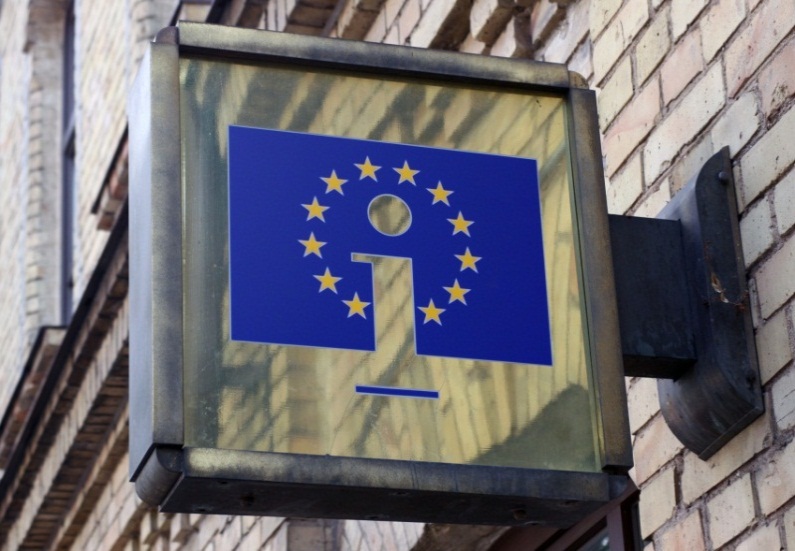 [Speaker Notes: More detailed information regarding the next call Jean Monnet will be available soon, on the webpage of the Executive Agency.

Thank you for your attention.]